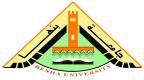 بسم الله الرحمن الرحيم
محاضرة الفرقة الثانية 
الاحد 12-4-2020
مادة : نصوص اجتماعية
By 
DR. Karima samer el hosary
Poverty line خط الفقر                                                

يمثل ادنى مستوى من الدخل يضمن للفرداو الاسرة حد الكفاف من العيش او ما يسمى مستوى معيش ملائم او يوفر حد المأكل والذى يبقى الفرد على الحياة . المنظمات الدولية تعتبره من دولار لاثنين فى اليوم الواحد ]
Refugees اللاجئون                                                  

هم الاشخاص المجبرون على ترك بلادهم لاسباب عرقية او دنية او سياسية كالحرب مثلا مما اضطره الى الهروب خارج دولته والبحث عن ملاذ فى اى دولة مجاورة 
مثال اللاجئون السوريون
Social movementsالحركات الاجتماعية                                      

هى شكل من اشكال العمل الجماعى الغير رسمى لدعم اهداف سياسية او اجتماعية بهدف التغير الاجتماعى اى وضع او الغاء  قوانين معينة خاصة على سبيل المثال بالمرأة –العمال –الاقتصاد
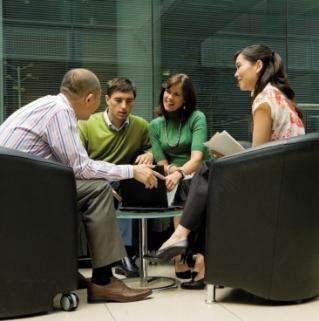 Thank you